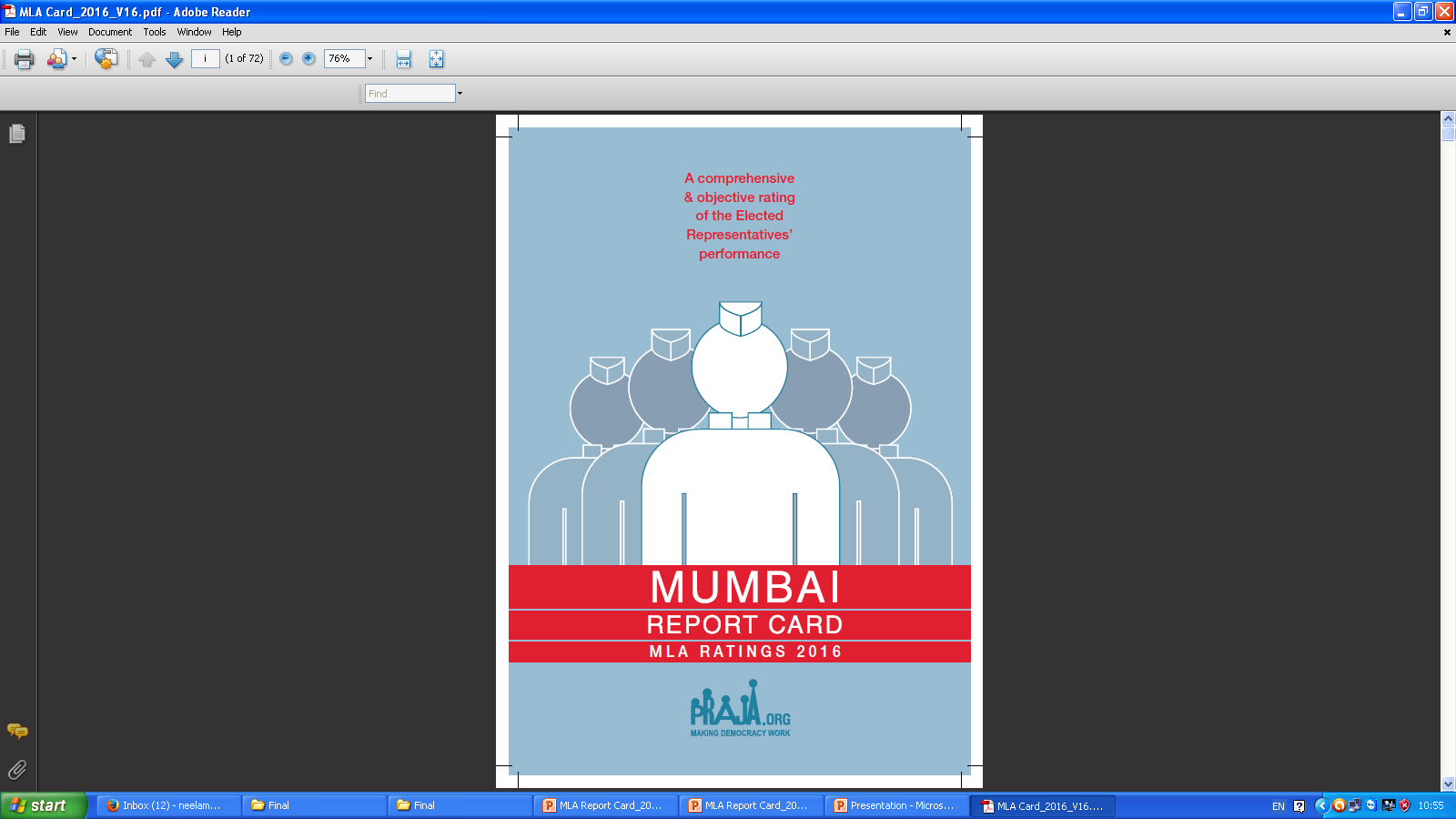 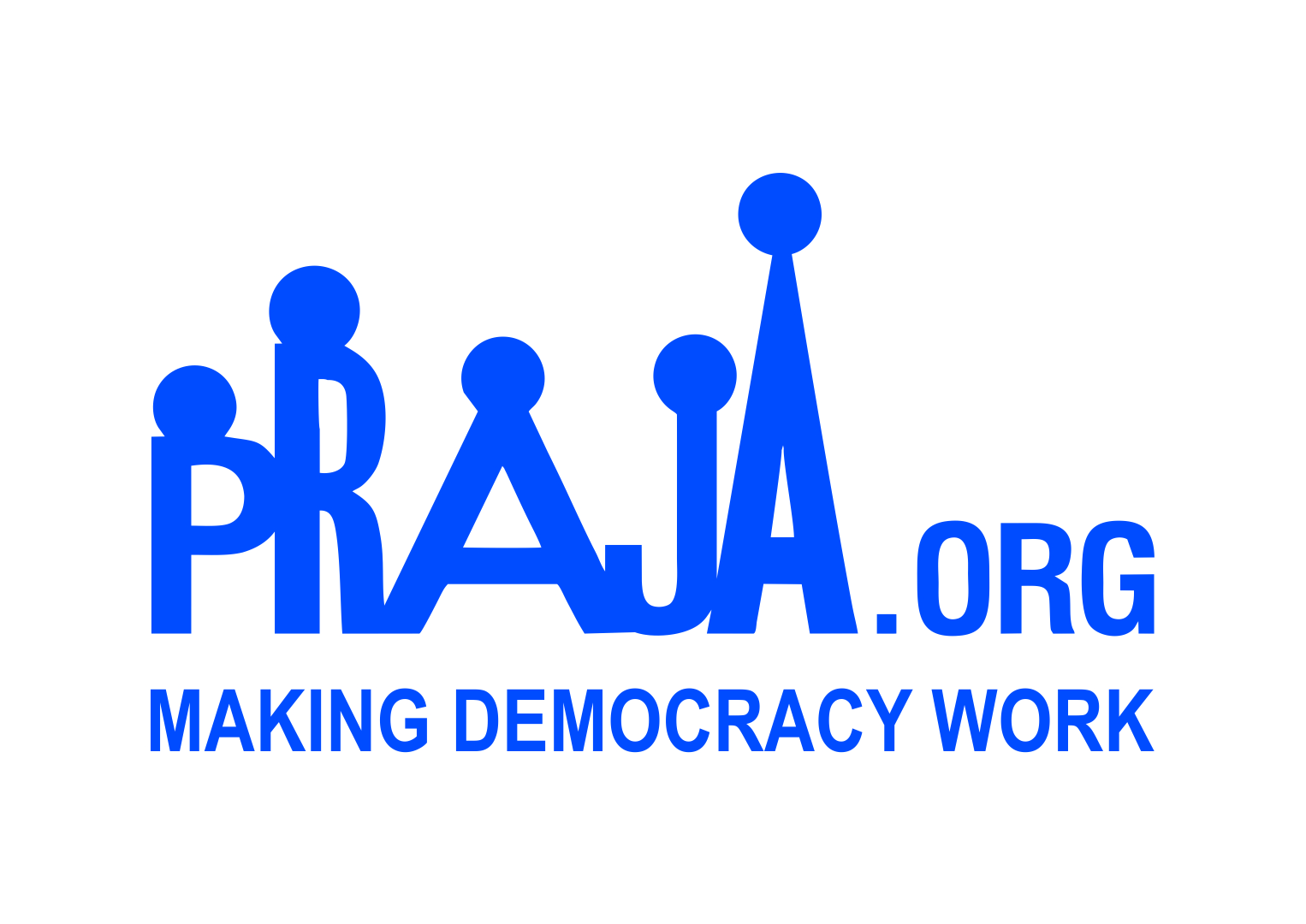 1
Key insight
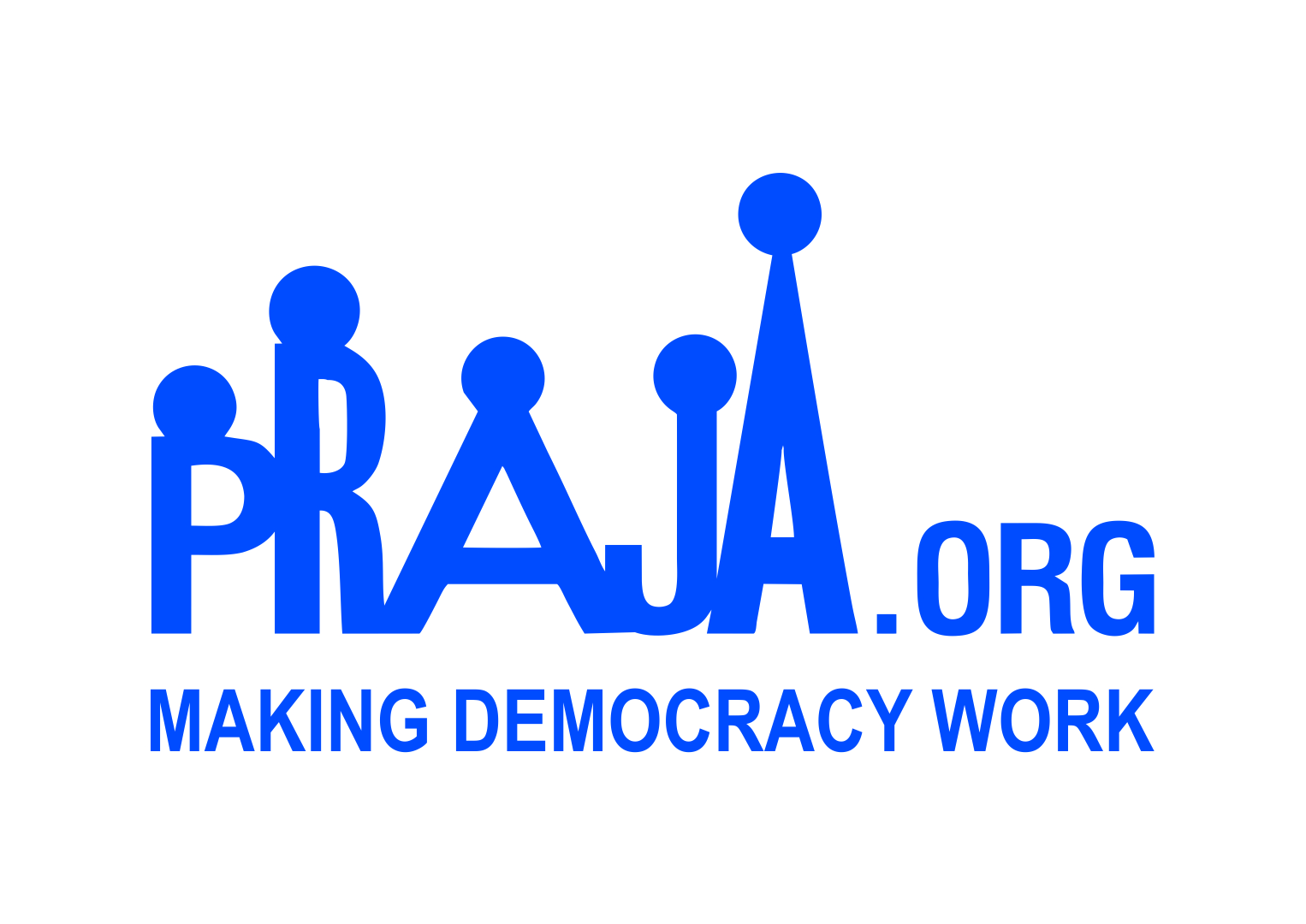 Average score of 61.23% of the first report card for the 12th Assembly in 2011 and average score of 65.11% in 2016 the performance has increased.

Two MLAs [Amin Patel (84.33%) & Sunil Prabhu (80.97%)] have scored above 80%. 

Score of top 20 percentile up from 71.14% in 2011 to 79.07% in 2016, while the laggards at the bottom remained more or less at the same level, from 52.82% in 2011 to 54.31% in 2016.

Quality of questions asked by the MLAs up from 49.63% in 2011 to 57.93% in 2016 and  total number of questions asked has decreased from 7946 questions in 2011 to 4343 questions in 2016.

Score for Perceived Accessibility down from 66.05% in 2011 to 42.91% in 2016.

During the last (12th) assembly the average scores of the MLA’s showed a decline over the four report cards from 61.23% in 2011 to 59.17% in 2014. We would expect that the current group of MLAs defy the trend and increase their average performance from 65.11% in 2016 by the time we come up with the last report card for this term in 2019.
2
PERCEIVED CORRUPTION & ITS IMPACT ON QUALITY OF LIFE
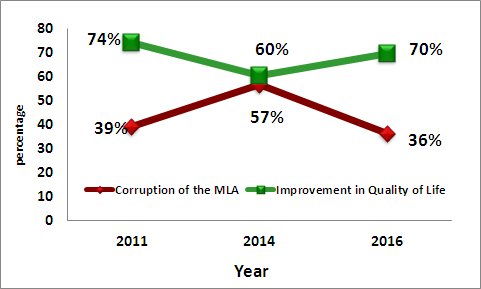 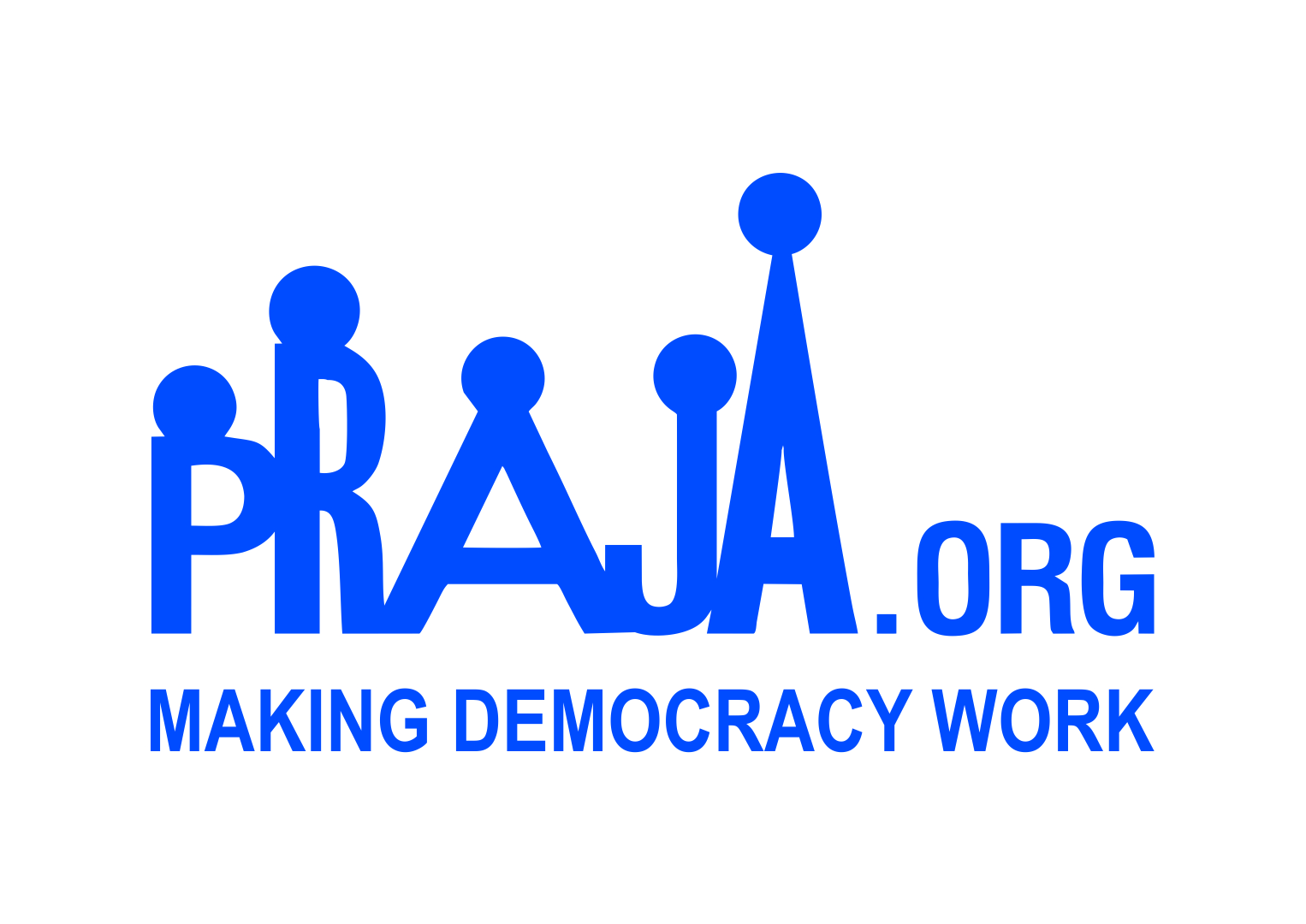 3
The Constitution as a Basis for  monitoring of Elected Representatives
ERs derive their powers for functioning through the Constitution
They are mandated to Attend Sessions, Raise people’s Issues, Debate, Participate  in Discussions and Pass legislations.
The Constitution defines their powers and rules of functioning, hence only the Constitution can provide the parameters for  their monitoring.
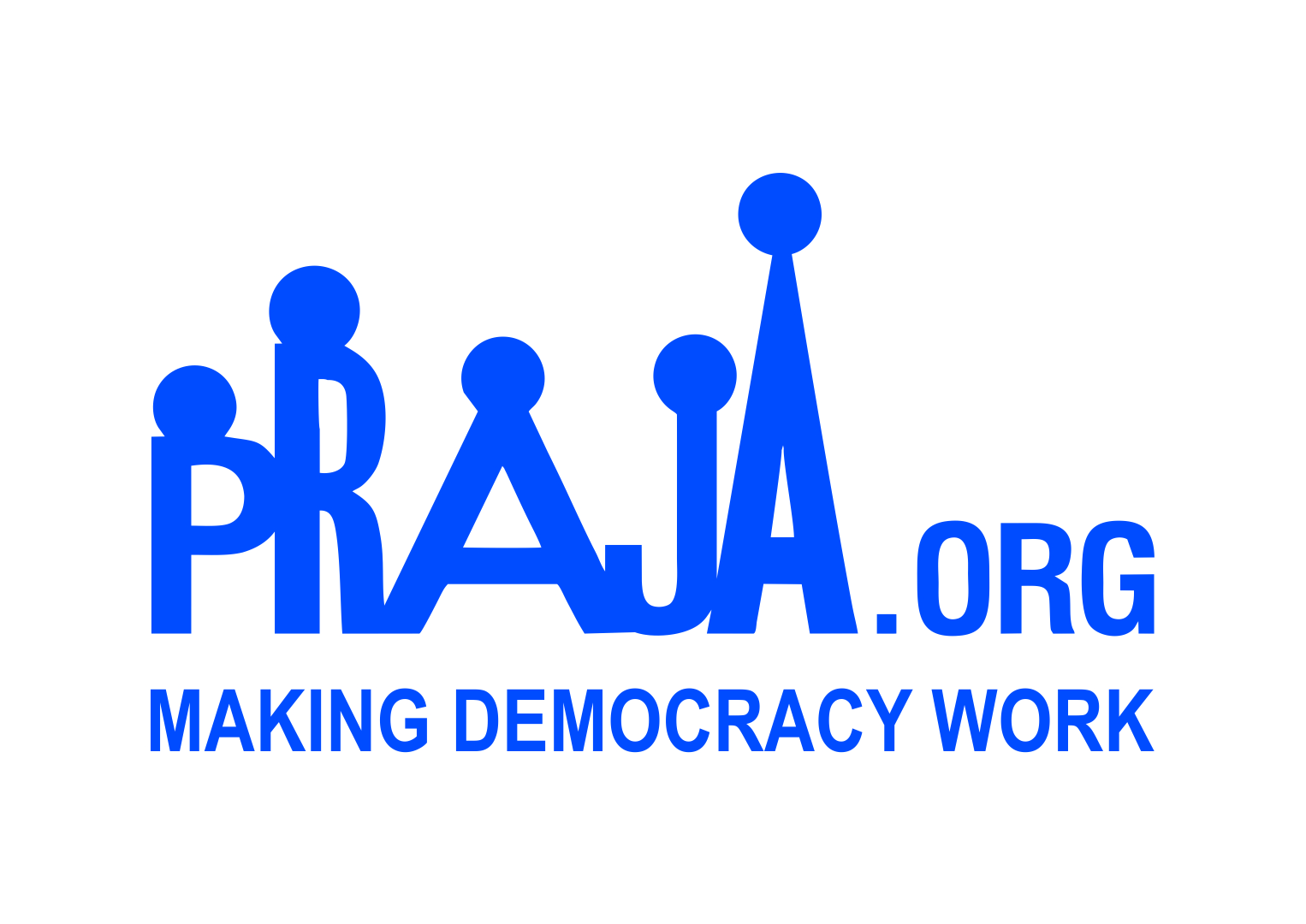 4
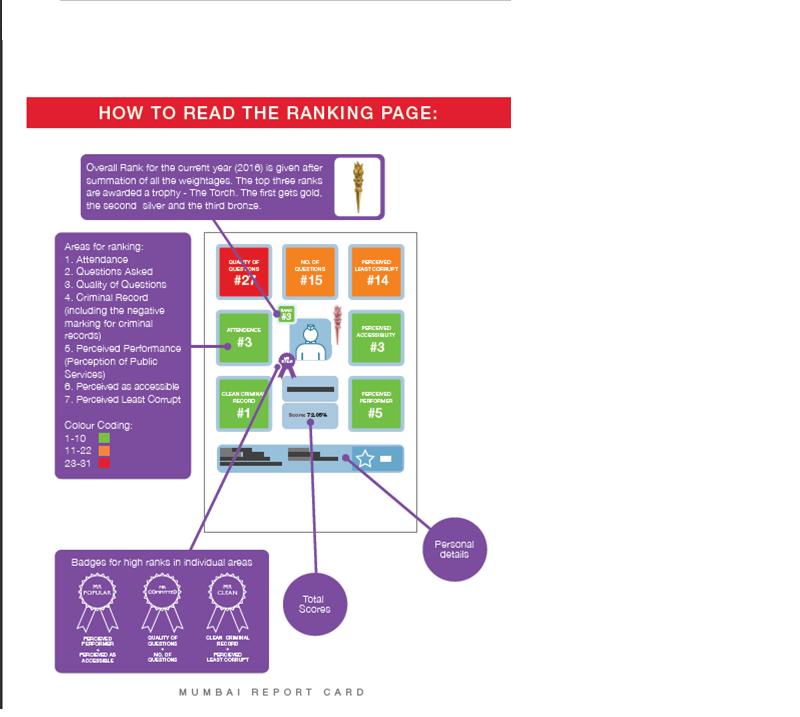 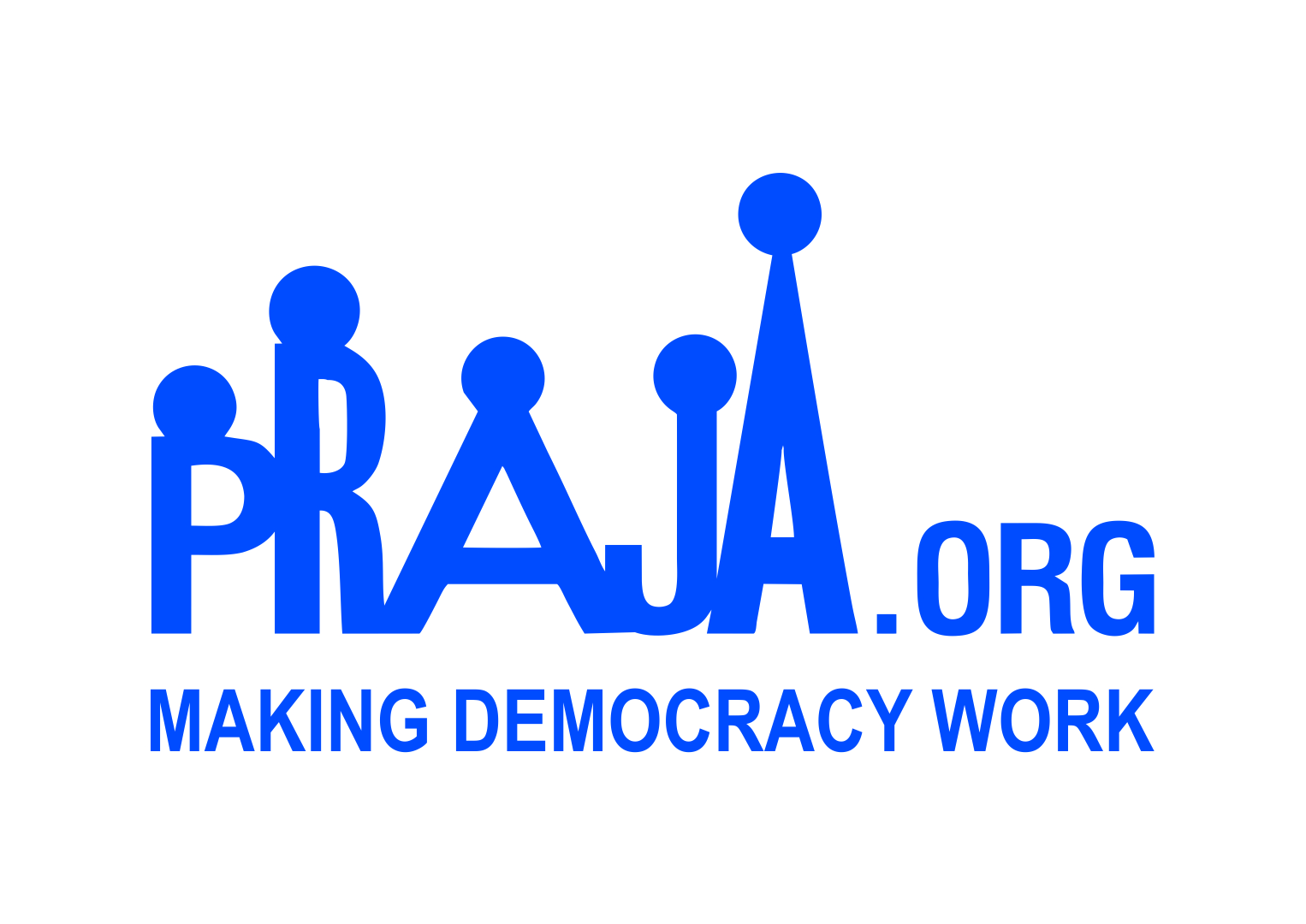 5
Parameters for Rating MLAs (1/4)
RTI Data Source: 1 Vidhan Bhavan and City & Suburban Collector Offices; 2 Election Commission of India’s Website; 3 Mumbai Police.
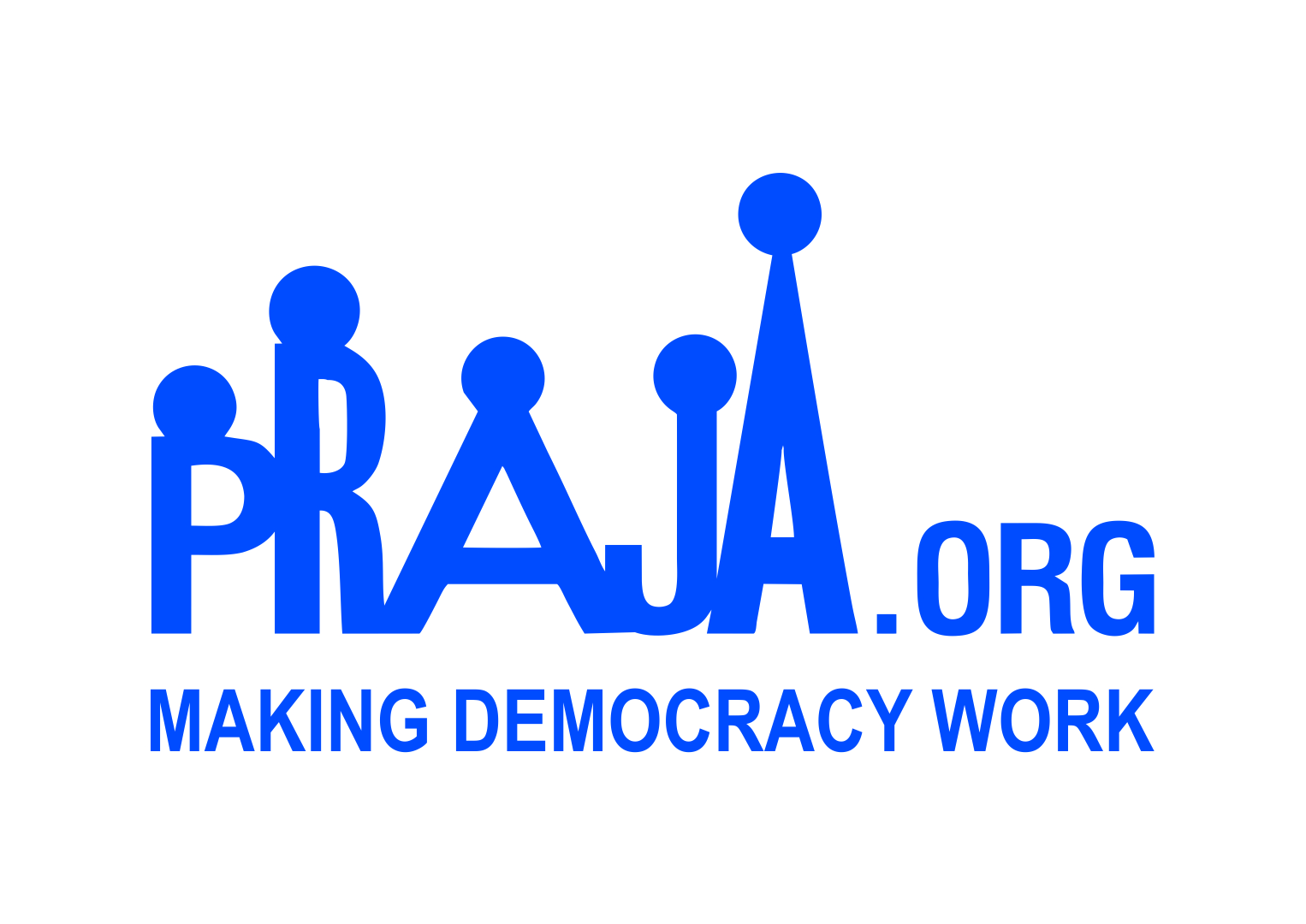 6
Parameters for Rating MLAs (2/4)
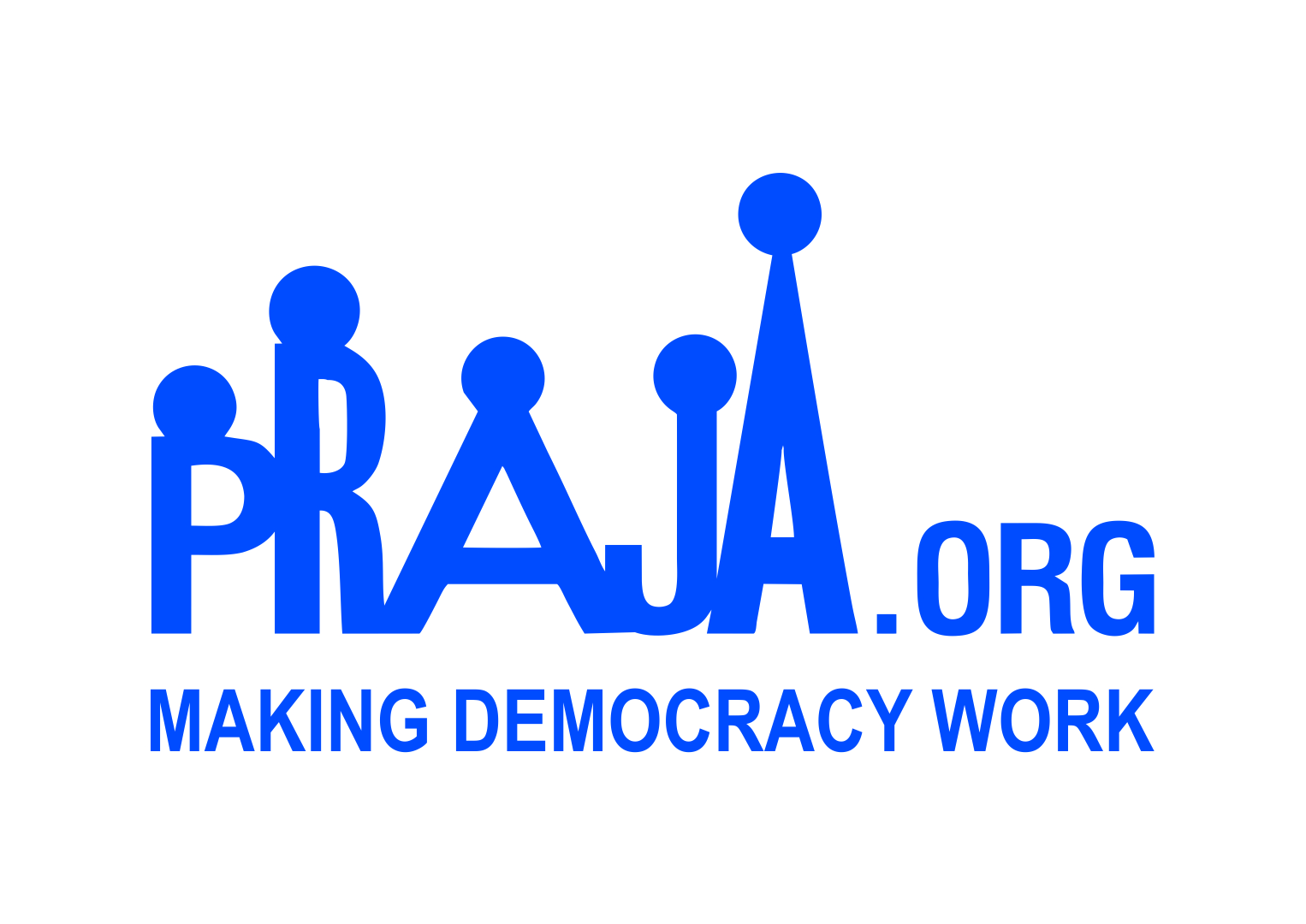 7
Parameters for Rating MLAs (3/4)
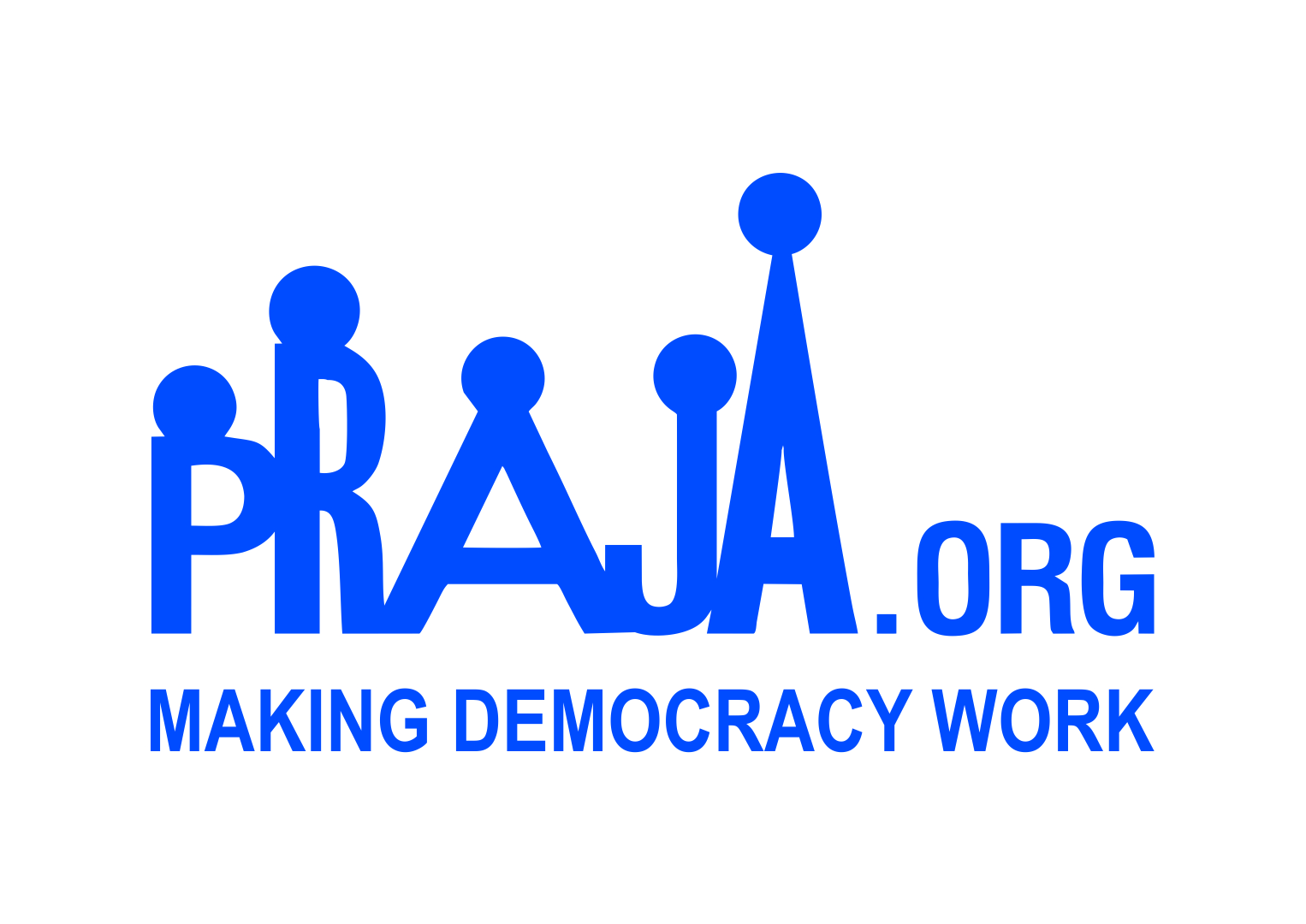 8
Parameters for Rating MLAs (4/4)
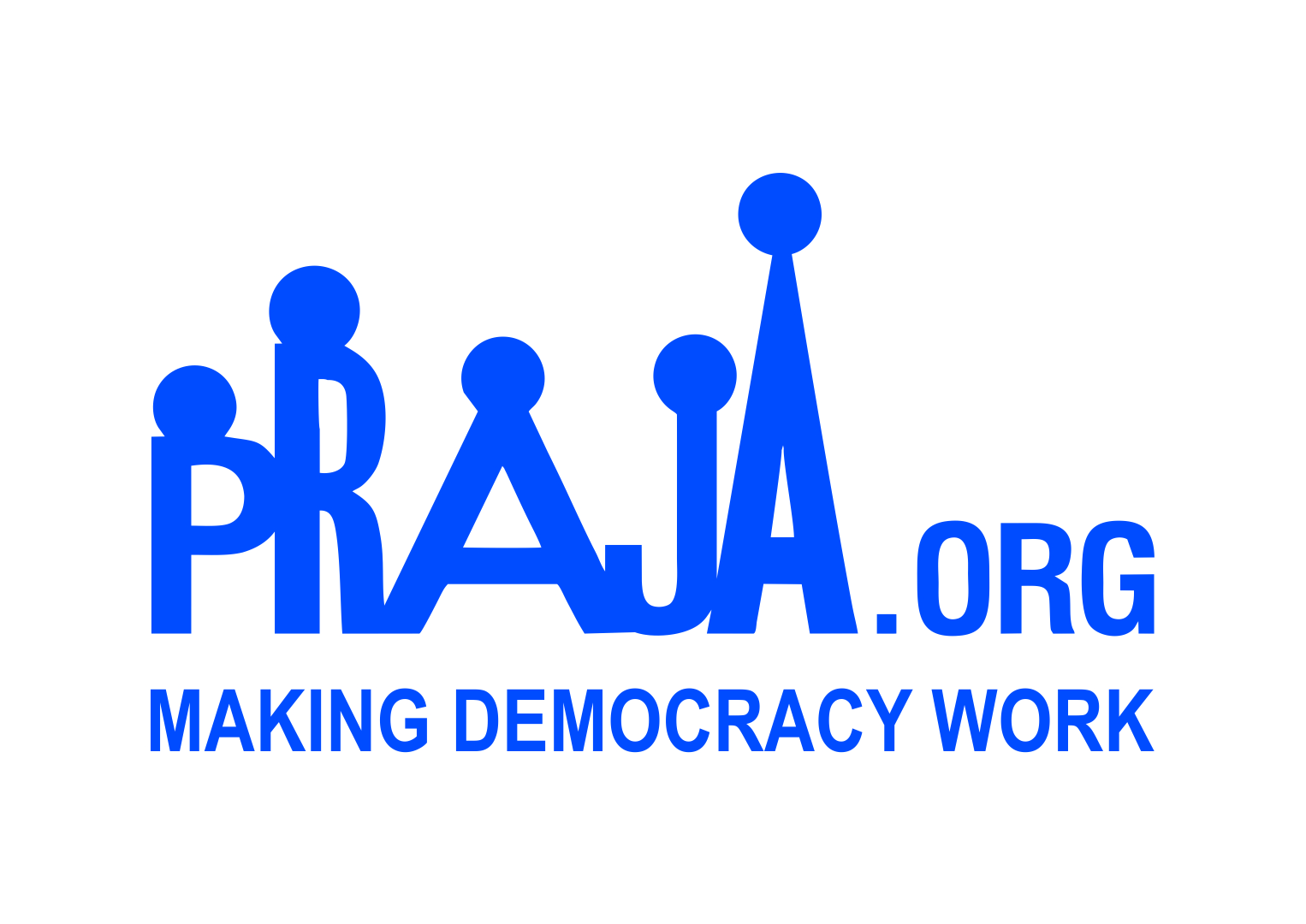 9
[Speaker Notes: !) The weightage for Perception of Public Services was further divided into a hierarchy of 4 levels to meet the desired objective. Level 1 included facilities which are more critical to state government whereas Level 4 included facilities that are more critical to central government. 
Level 1 – This level included areas like Power supply, Law & Order situation & Instances of crime. It was given a weightage of 8 points
Level 2 – This level included areas like Availability of food through ration shops & Pollution problems. It was given a weightage of 5 points 
Level 3 – This level included areas like Hospitals & other Medical facilities & Appropriate Schools & Colleges. It was given a weightage of 4 points
Level 4 – This level included rest of the areas like Condition of Roads, Traffic Jams & Congestion, Availability of public gardens, Availability of public transport facilities, Water Supply, Water logging problems & Cleanliness & Sanitation facilities. It was given a weightage of 3 points

2) Broad Overall Measures: included opinions on Satisfaction with the MLA and Improvement in Lifestyle.]
10
MLAs with criminal cases before elections
45% MLAs have criminal cases.

14 MLAs out of 31 have criminal cases (FIRs) registered against them and of the 14 MLAs, 12 have charge sheets filed against them before elections as per their election affidavits.
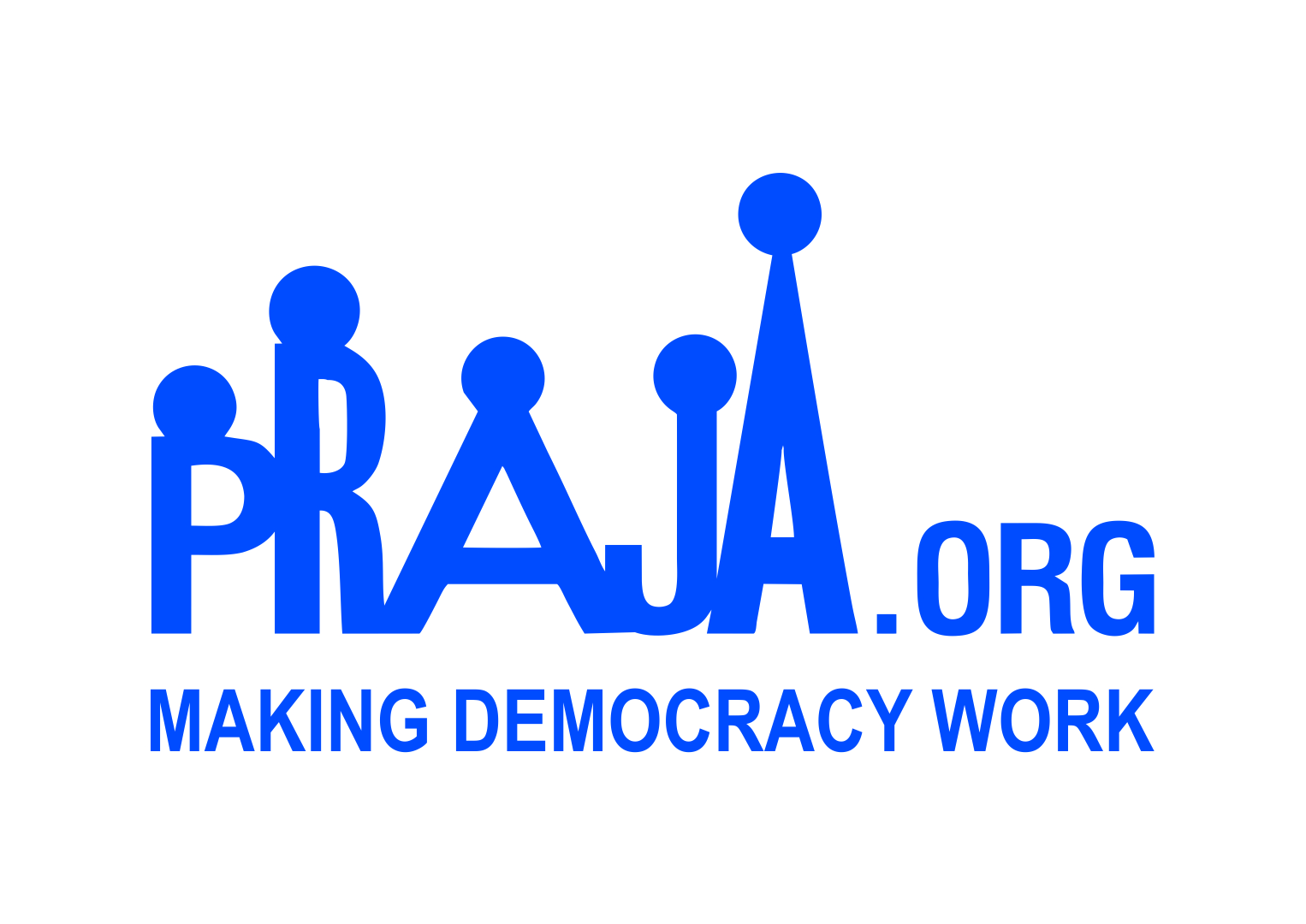 11
[Speaker Notes: Ideology and No Social Service]
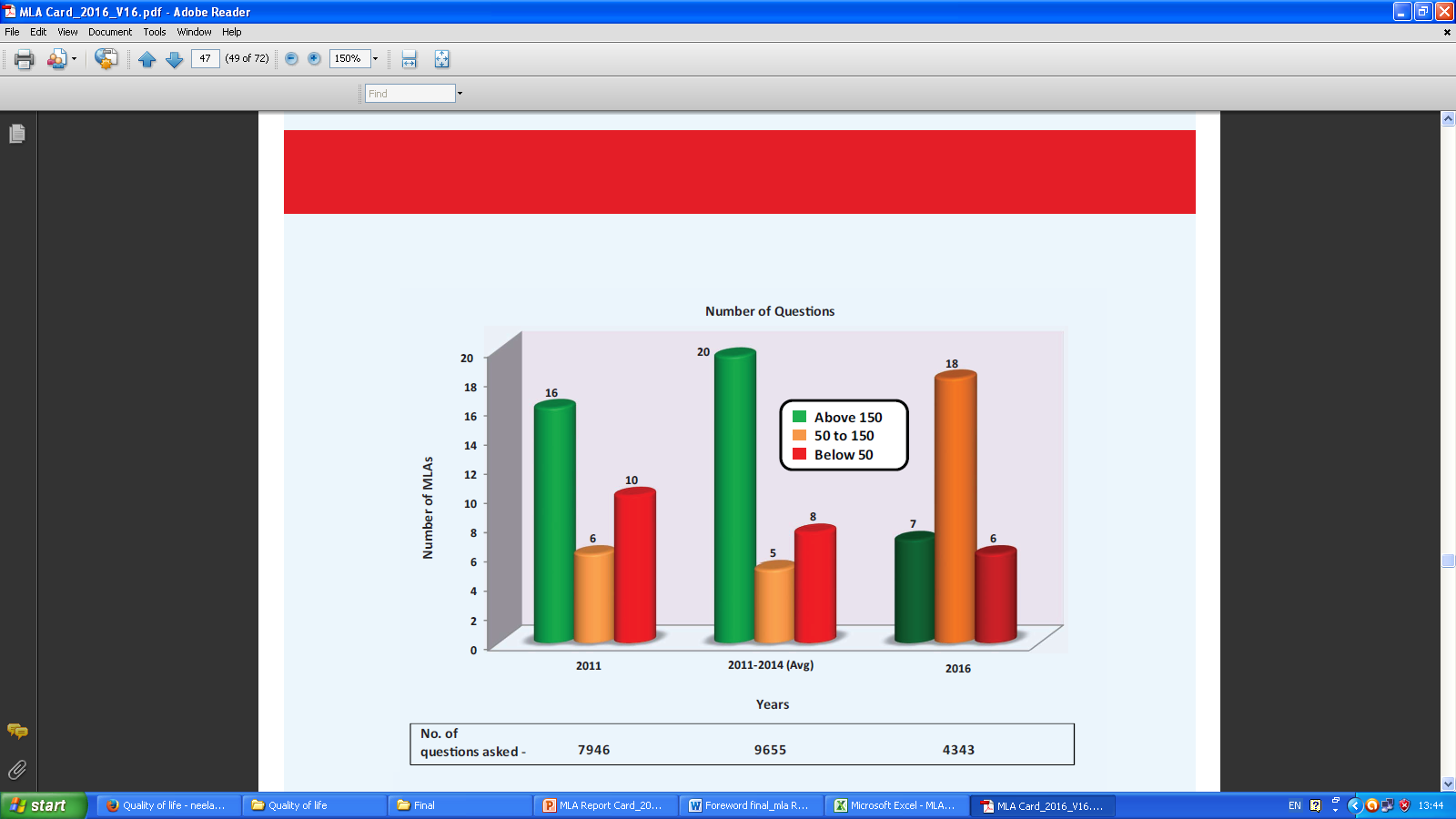 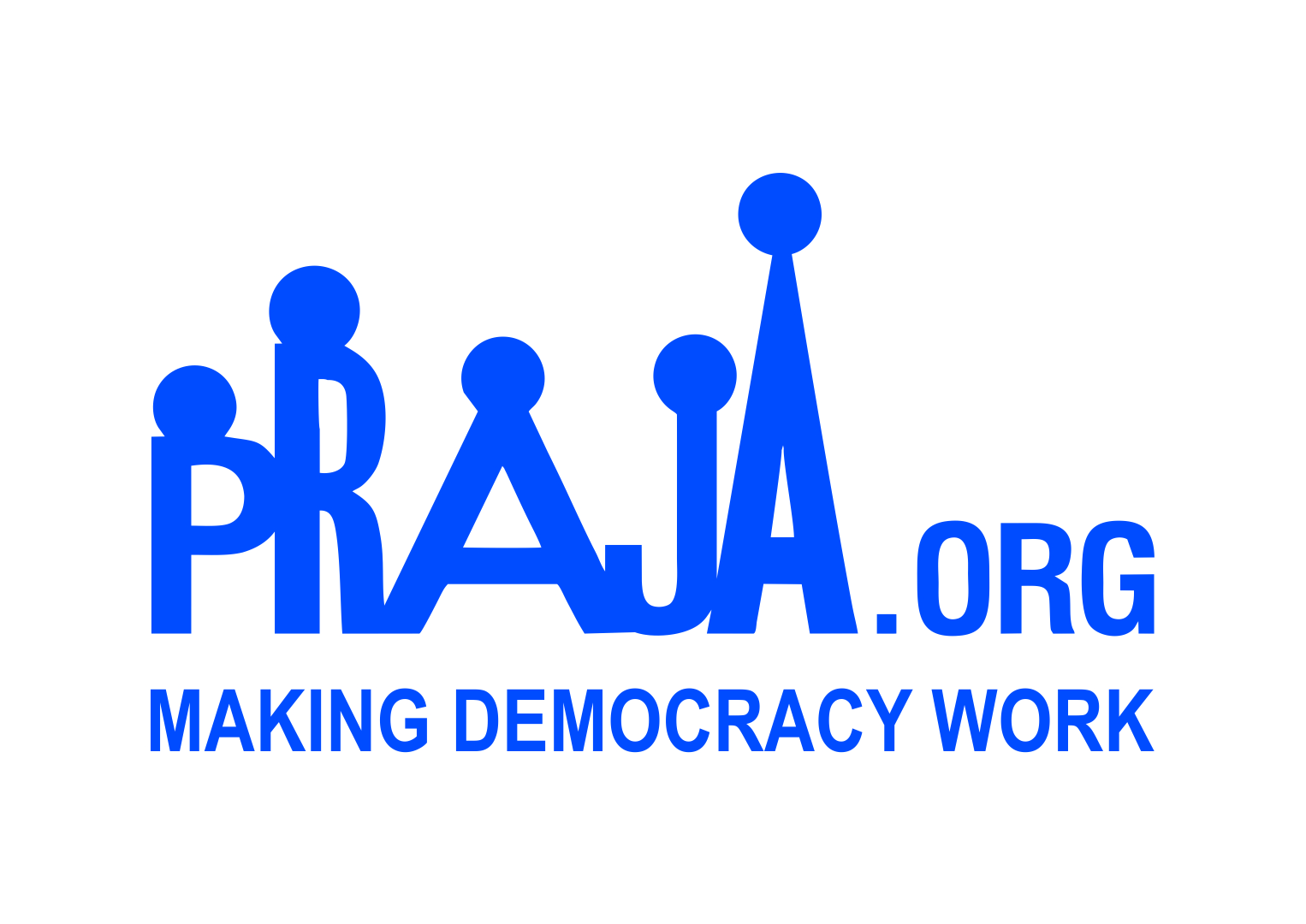 12
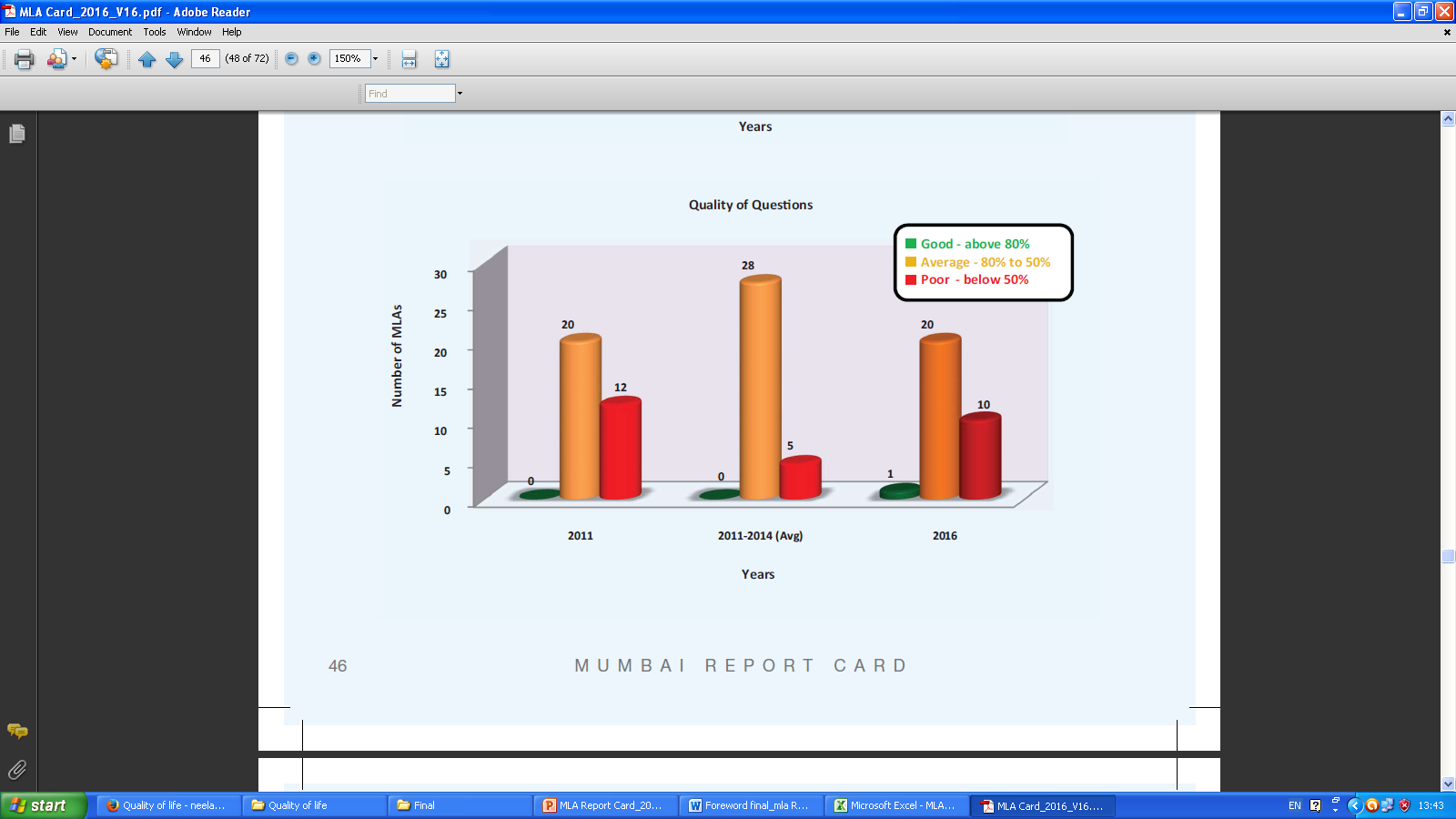 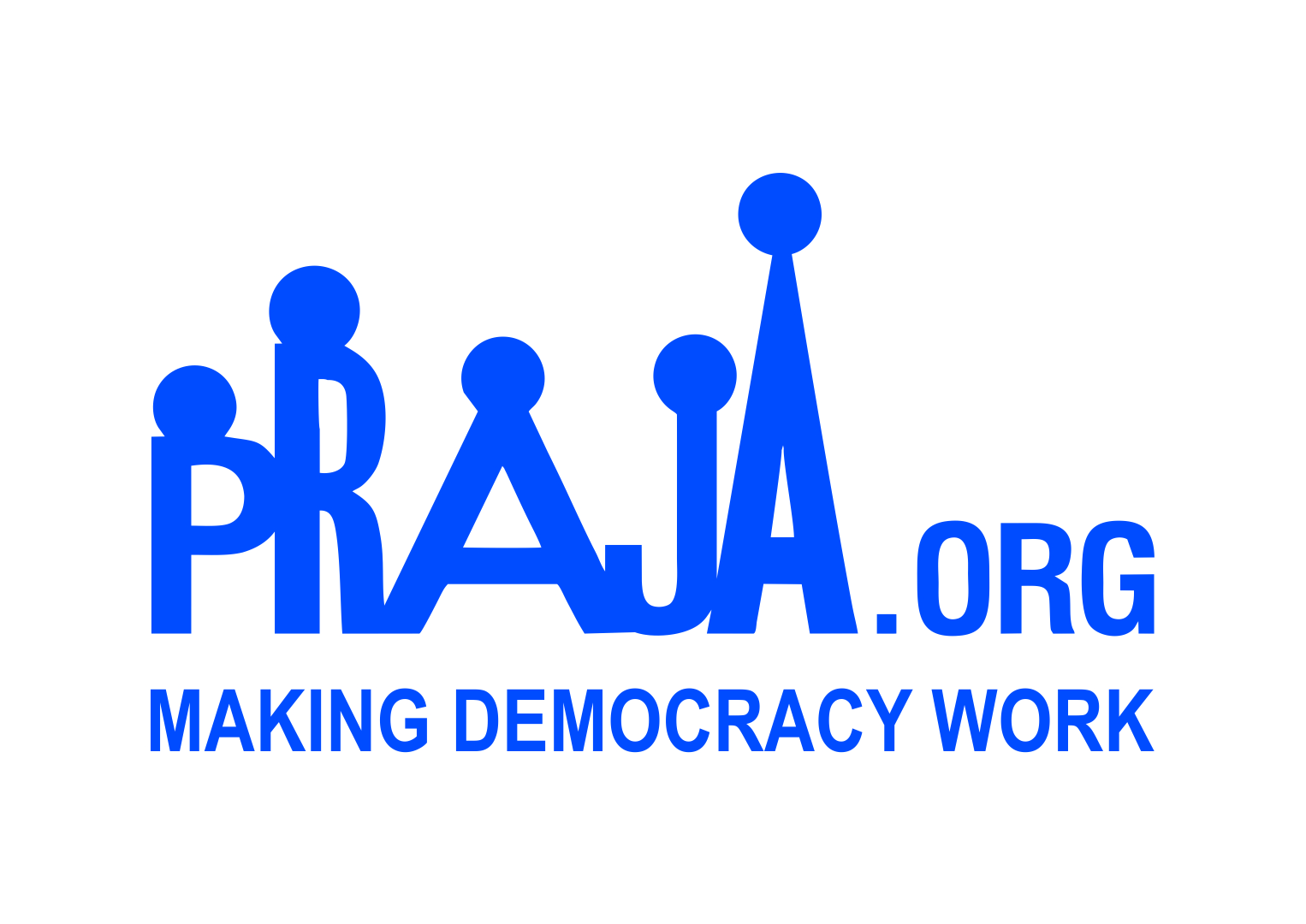 13
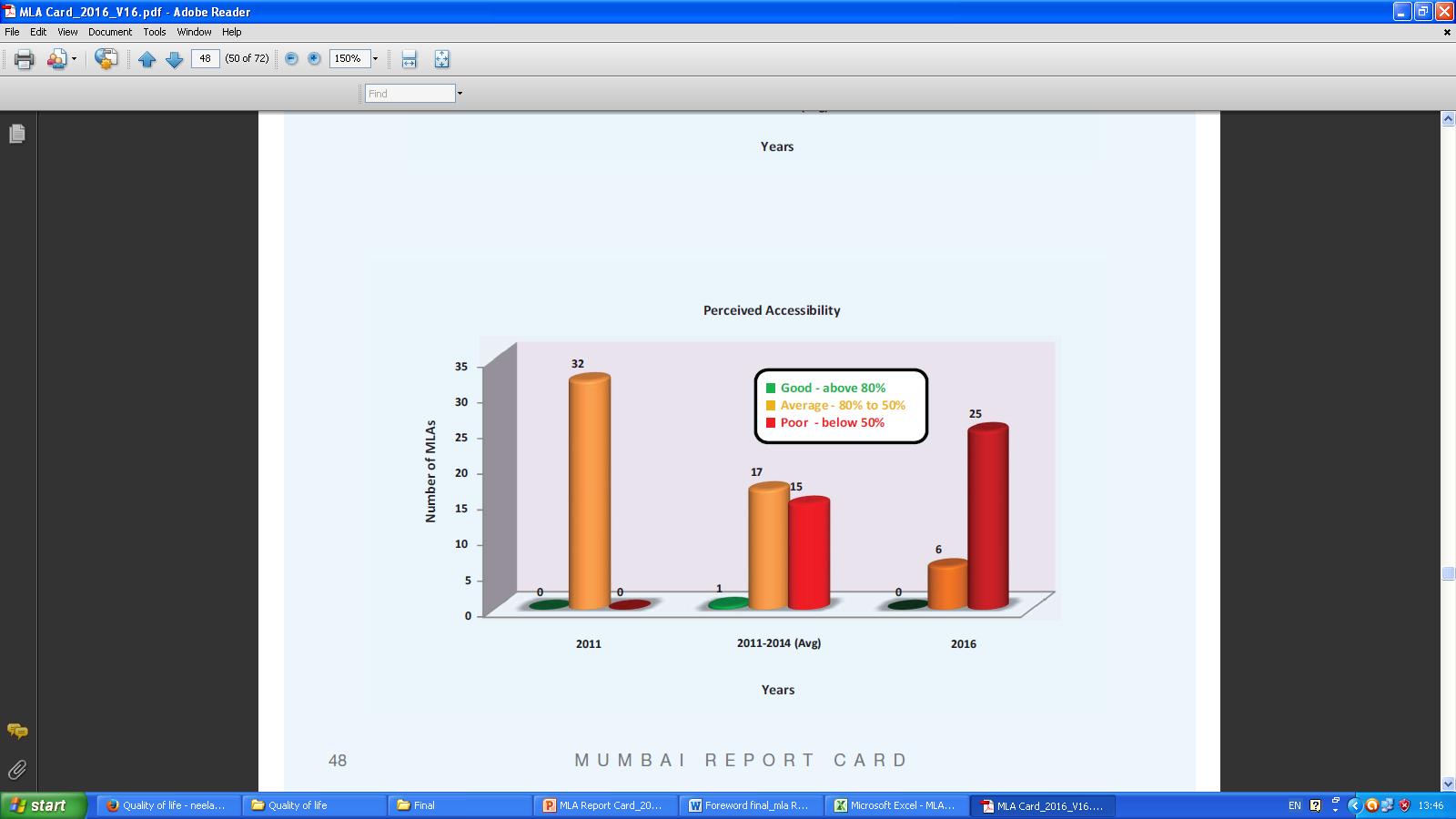 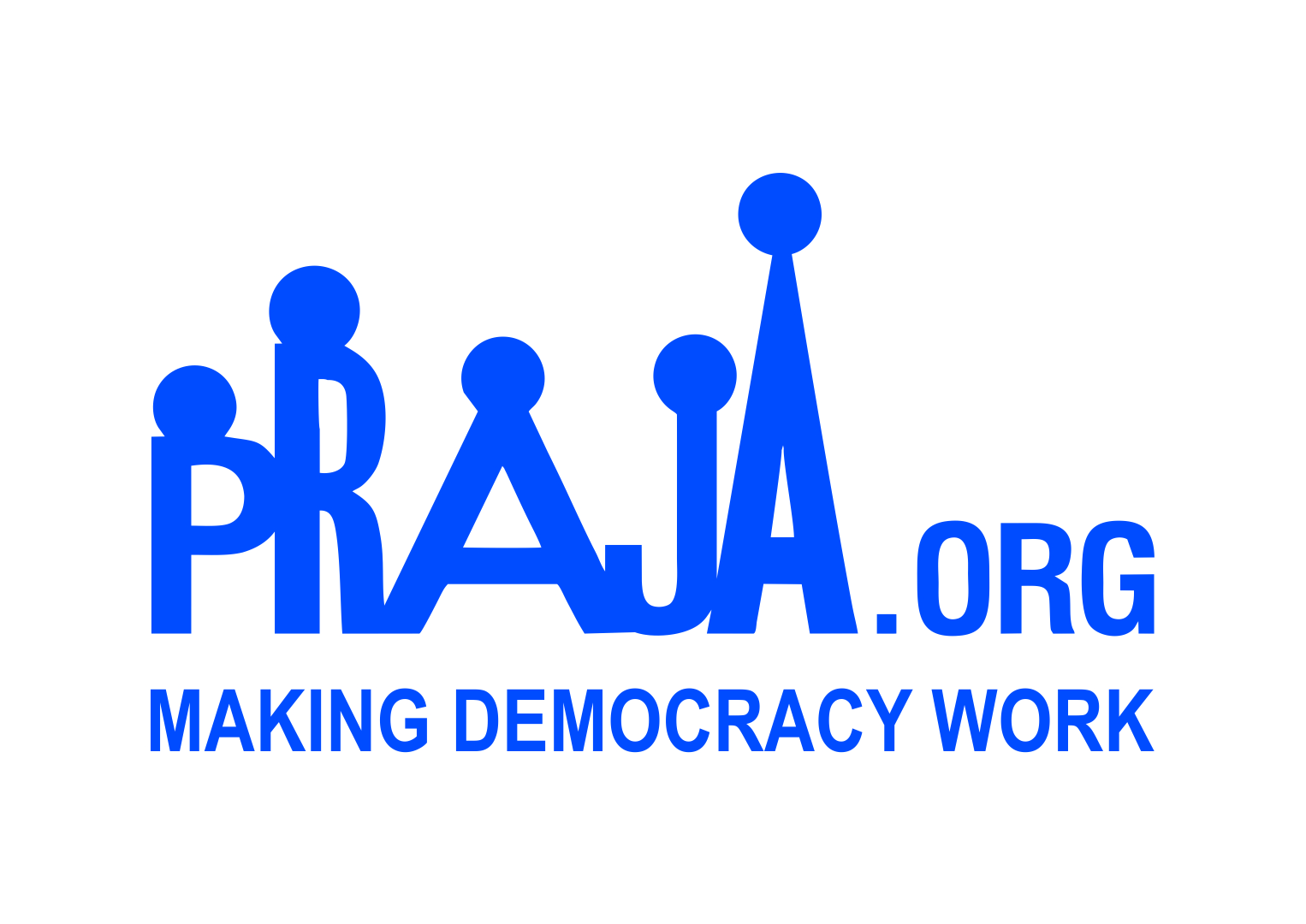 14
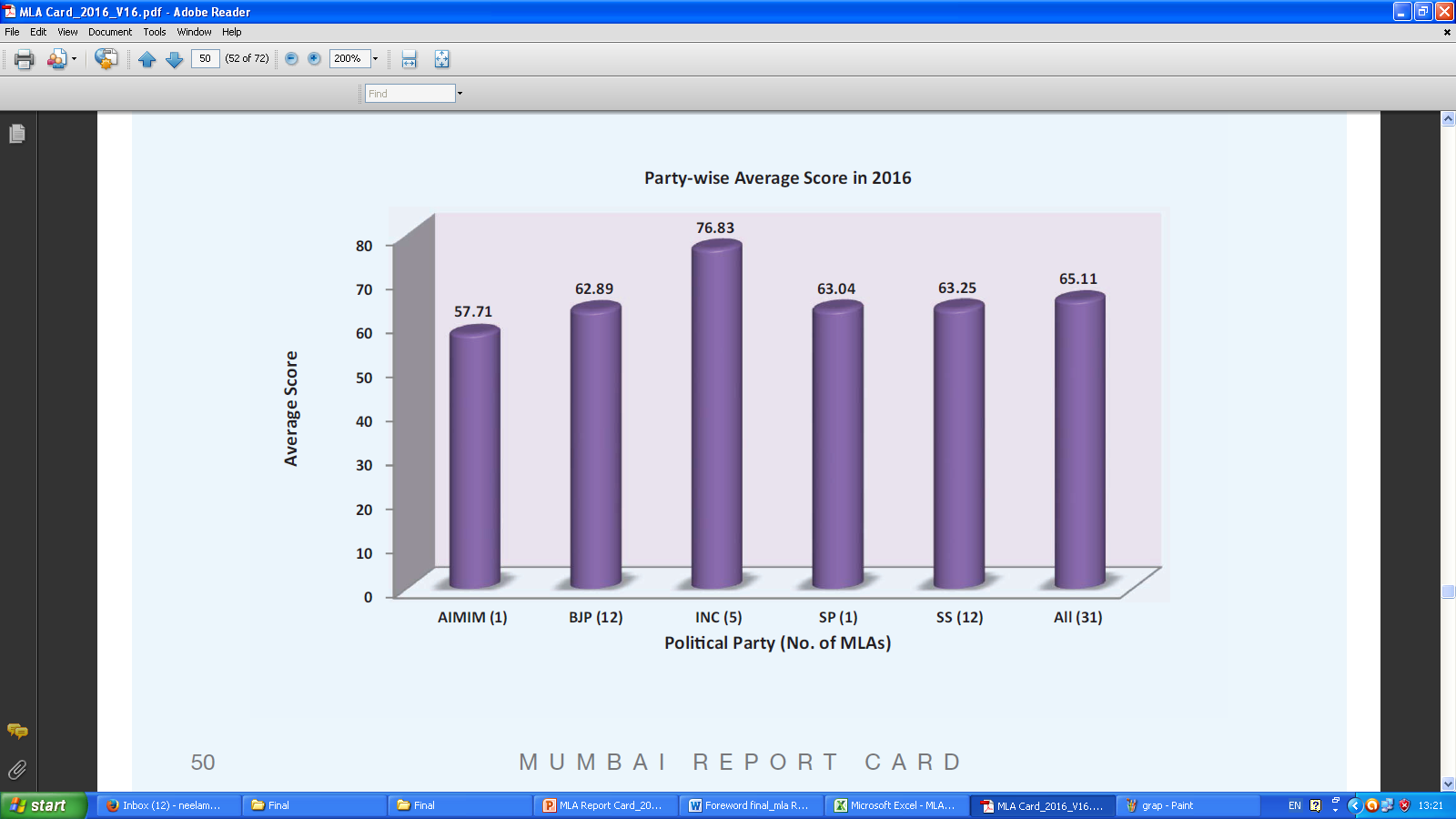 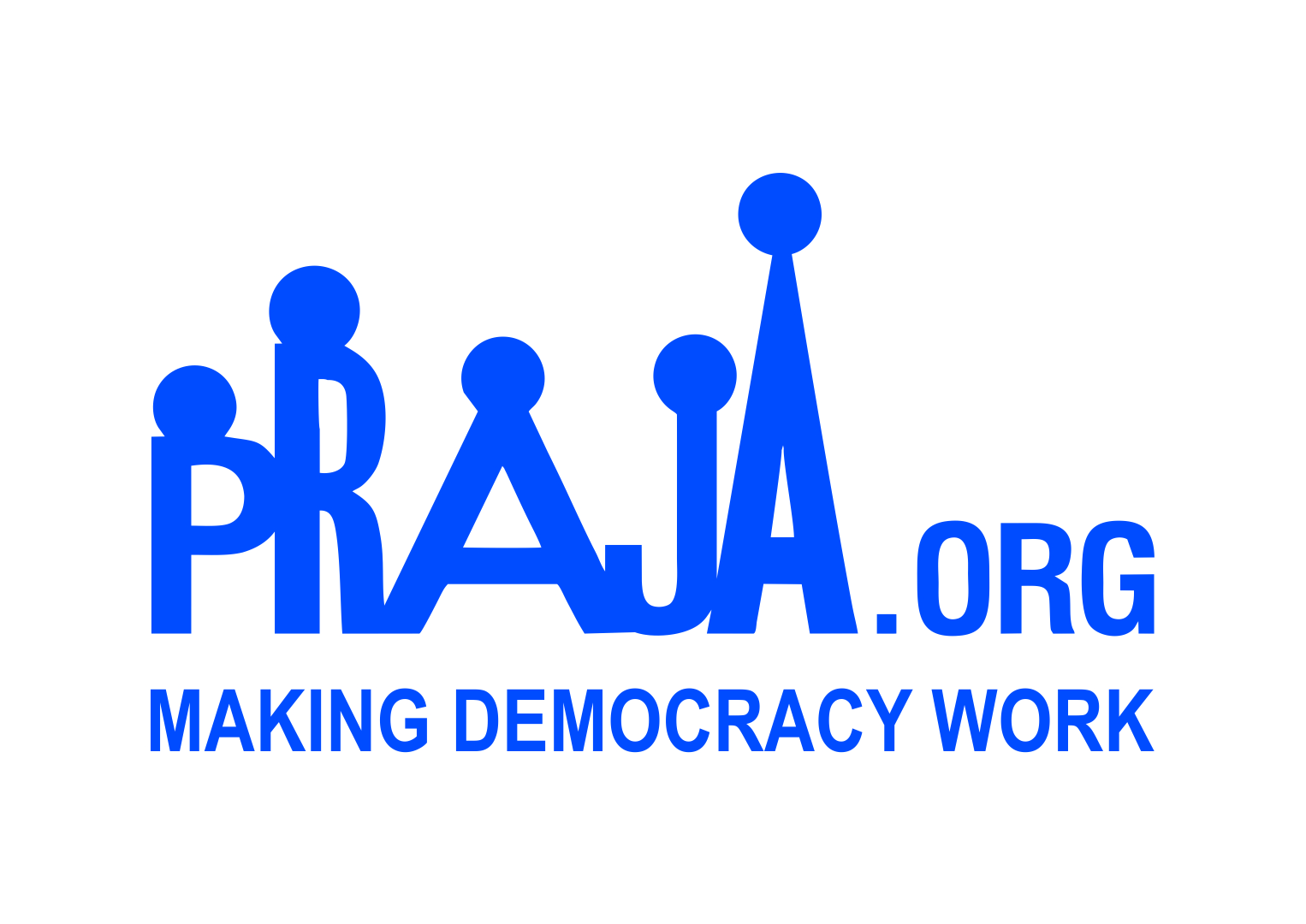 15
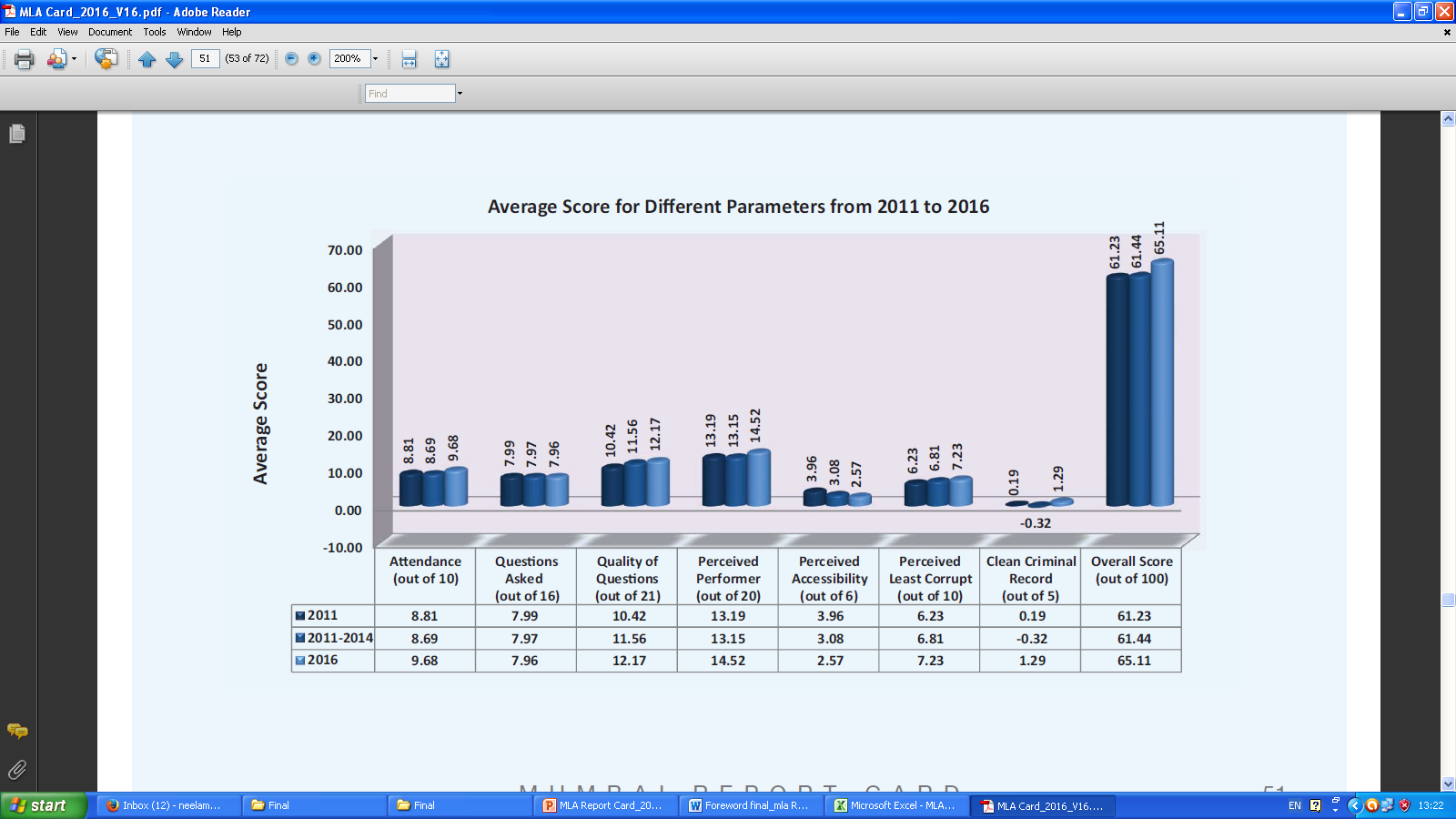 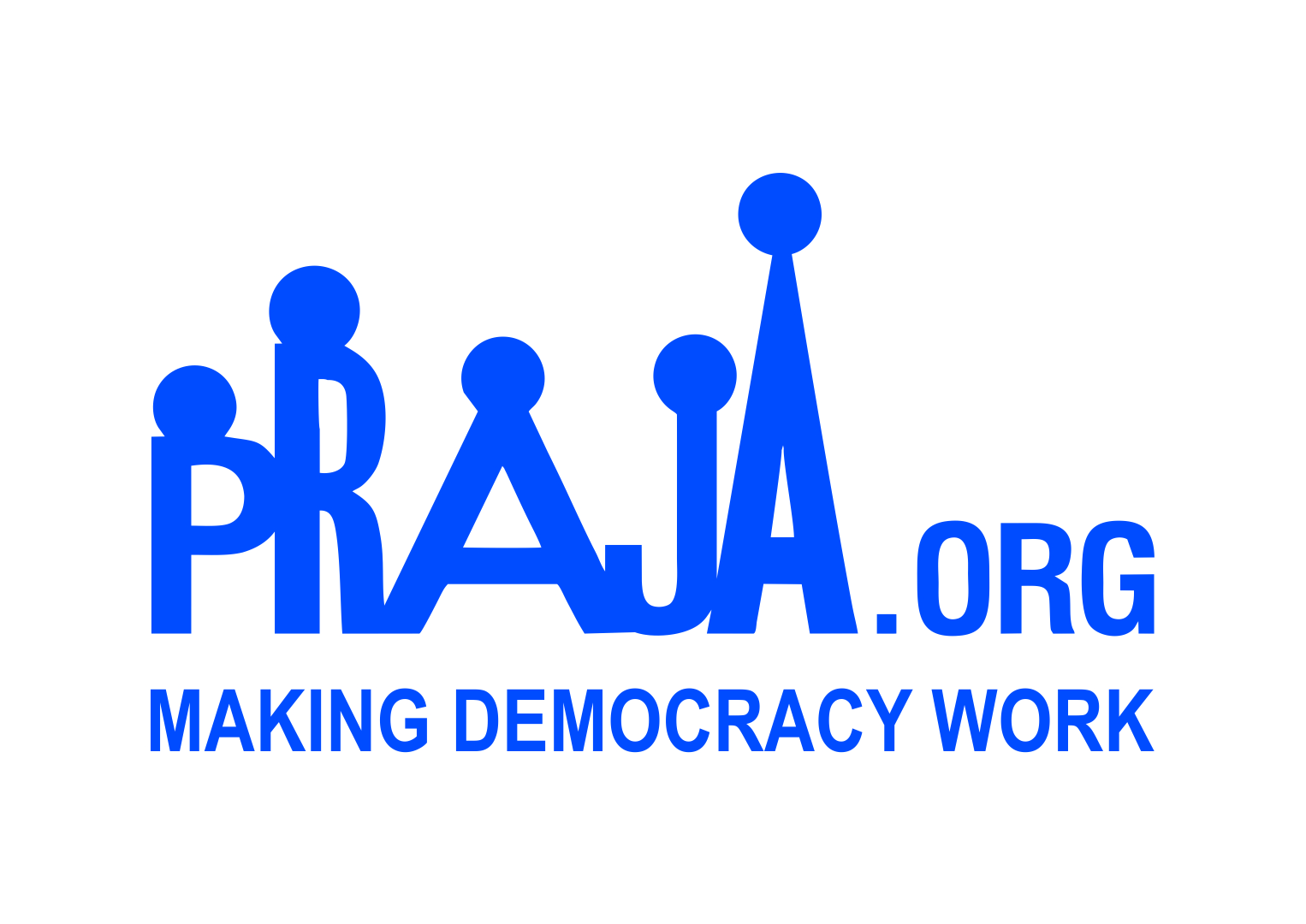 16
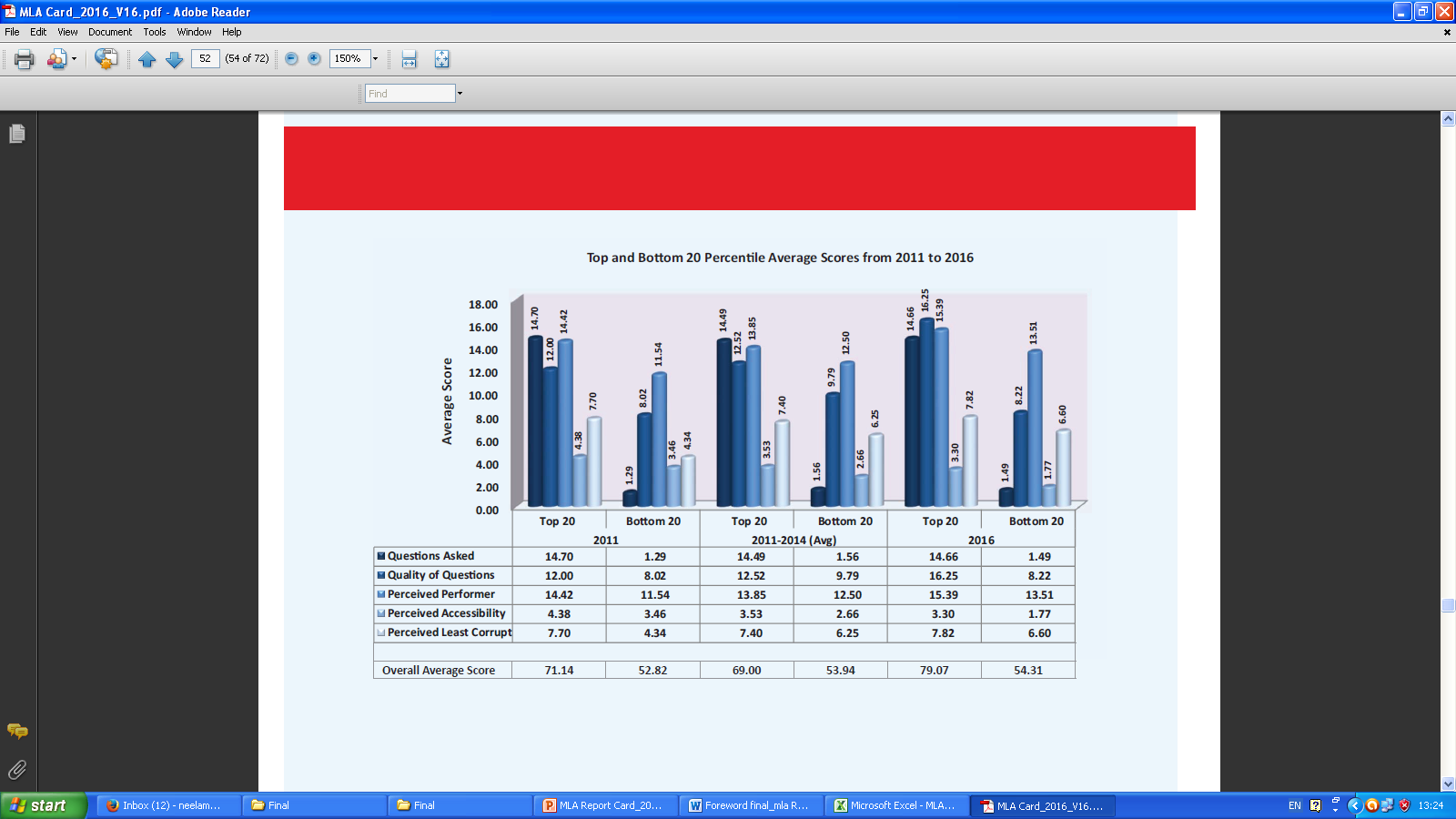 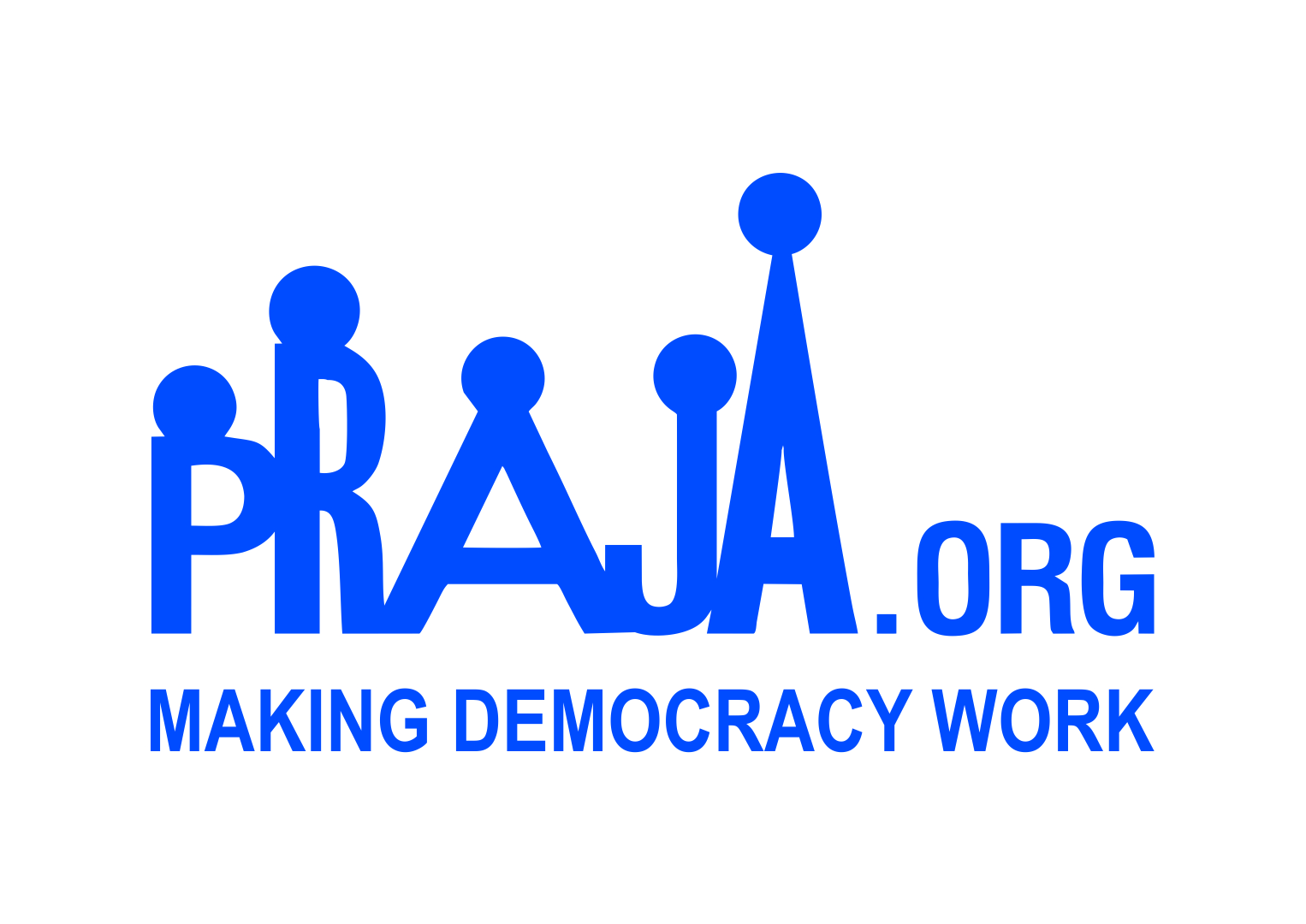 17
THANK YOU!!!
18